Tjäle
Trafikverkets behov inom tjäle och tjälnedbrytning

Johan Ullberg, Trafikverket
[Speaker Notes: Huvudrubriksida
Konfidentialitetsnivå ska klassas. Ändra till valt värde. 
Vid visning av presentation vid tillfällen då klassning inte ska synas så kan värdet döljas. 
Ange aktuell klass här på anteckningssidan. 
Ägaren av presentationen ansvarar för att klassningen överensstämmer med innehållet.]
2
Sverige har vinter – därmed tjälar jorden
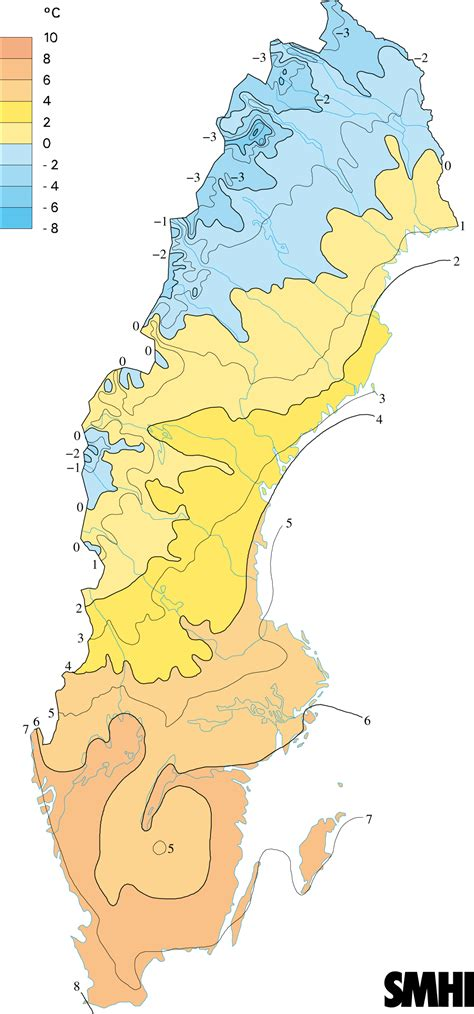 Tjälade vägar lyfter pga. islinser
Ojämna tjällyft medför ofta vägskador
Speciellt det lågtrafikerade vägnätet berörs
Tunnare överbyggnader
Ofta sämre material
[Speaker Notes: Vi kommer även i ett förändrat klimat ha tjälproblem
Kan bli fler tjällossningar och inte givet att det blir bättre för att det är mindre tjäldjup]
3
Men detta kan vi ju redan?
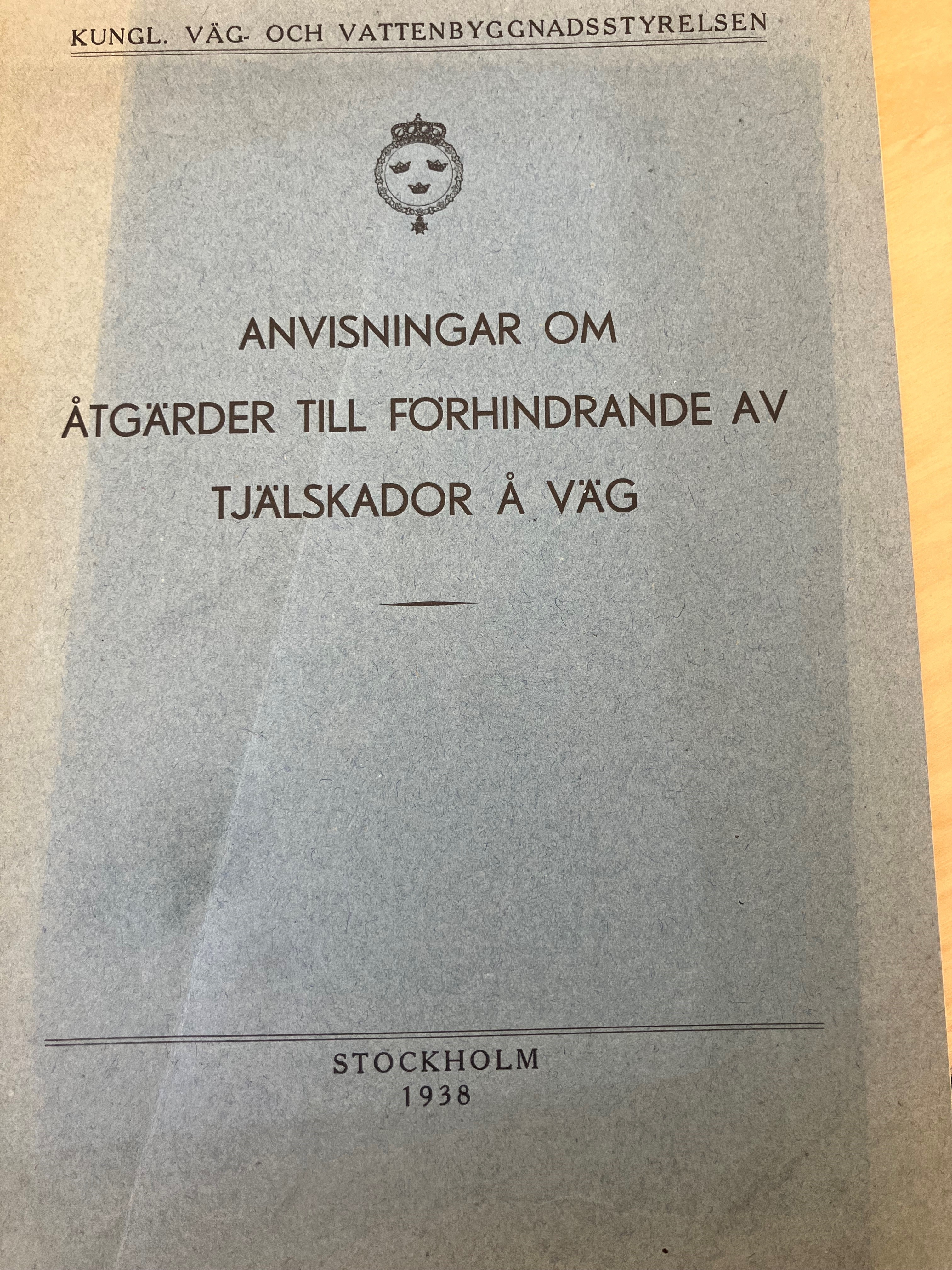 [Speaker Notes: Jfr Roger]
4
Nuvarande tjälmodell (i PMS Objekt)
TRVMB 301 Beräkning av tjällyftning
2      Sammanfattning Utifrån givna klimatdata, materialegenskaper och tjocklekar för lager beräknas tjällyftningen i en vägkonstruktion. I beräkningen nyttjas klassiska värmeledningsekvationer samt samband som beskriver jordmaterialens vattenflödes- och fuktvandringsegenskaper.Utdata ur modellen är : *  tjällyftningen under den period som motsvarar givna klimatdata, *  tjäldjupet under den period som motsvarar givna klimatdata. Beräkningsmodellen finns implementerad i Trafikverkets program PMS Objekt för projekterings- och dimensioneringsändamål. 
Bygger på Åke Hermanssons arbete
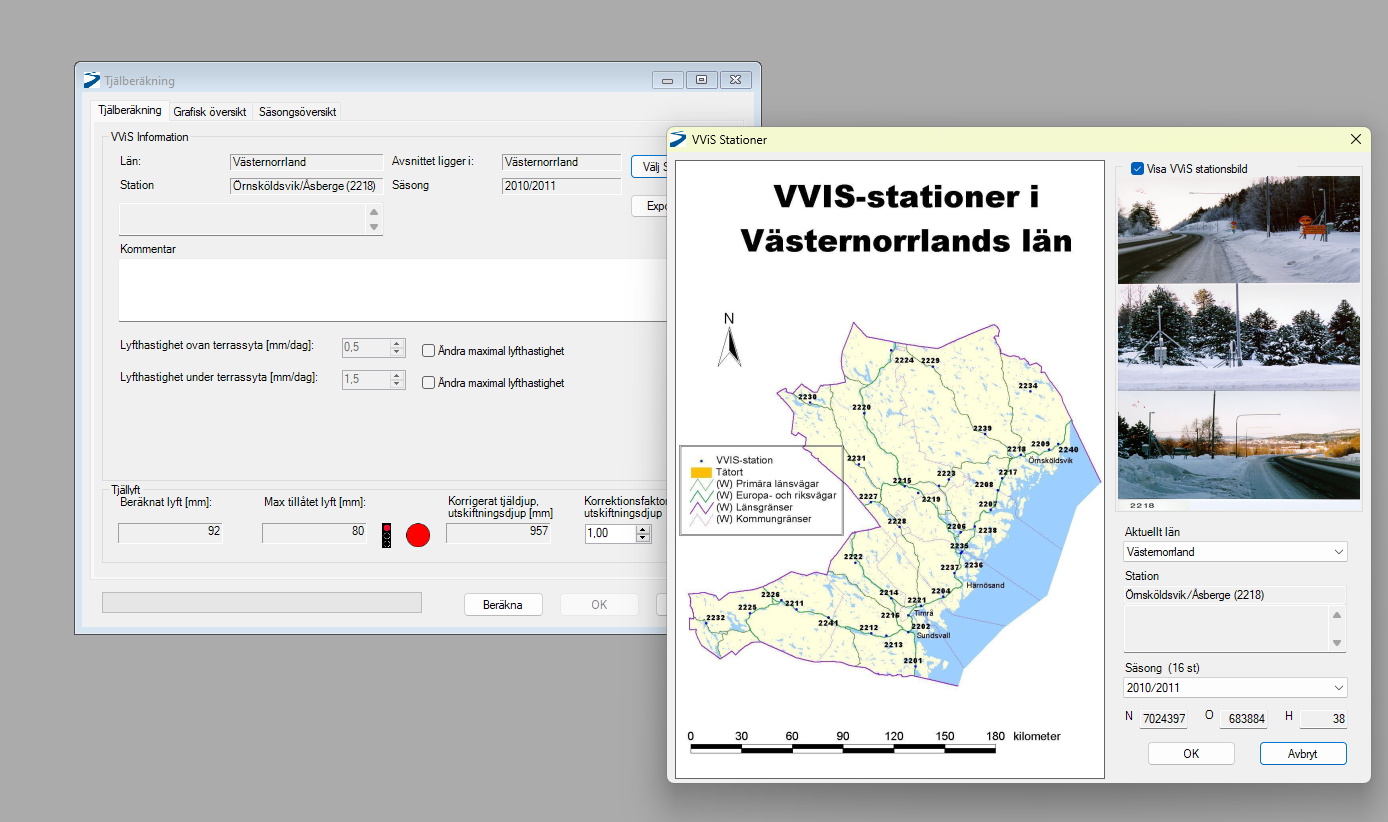 [Speaker Notes: Tomas beskrev om dimensioneringen igår]
5
Svagheter i nuvarande modell
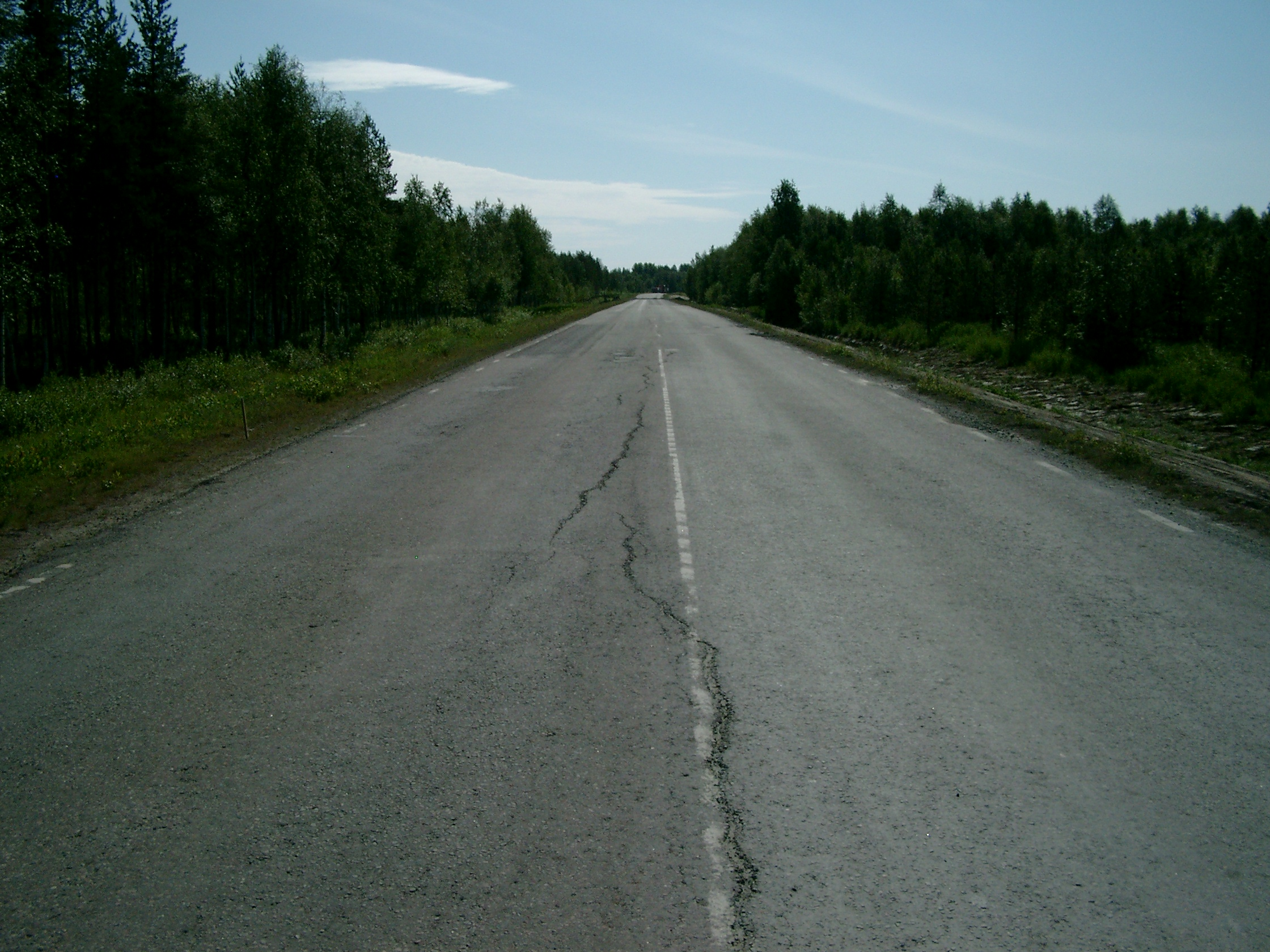 Räknar i en dimension
Tar inte hänsyn till ojämna tjällyft
Räknar fel ibland
Glest med indata (bygger på VVIS-stationer)
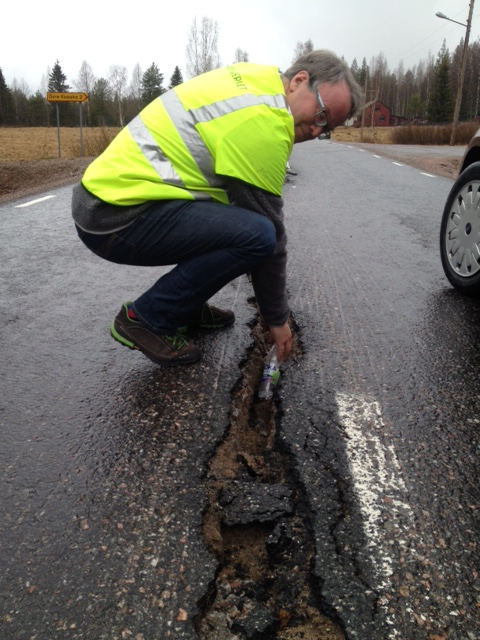 [Speaker Notes: Jämna tjällyft behöver inte vara ett problem]
6
Genomförd och pågående tjälforskning
Deniz Dagli: Modellering av tjällossningsförlopp vid vägdimensionering (Lic 2017, LTU)
Amin Zeinali: Tjällossningsegenskaper för överbyggnadsdimensionering (Lic 2018, LTU)
Tarun Bansal: Differential frost heave modeling (LTU)
Karina Tommik: Kulverts inverkan på tjälinträngning i väg- och järnvägsbankar (PhD, 2024, LTU)
Zahra Motamedi: Värmeisolerande egenskaper för snö (plan PhD 2025, LTU)
N.N.: KCV - Validering och kalibrering av värden för segregationspotential för svenska förhållanden (start 2025, LTU/VTI)
[Speaker Notes: Siggi om att behålla i branschen]
7
Vad behöver TRV nu?
Utifrån vad som gjorts:
En syntes av resultaten som ger en modell att beräkna tjällyft i fler dimensioner
I förlängning hur vi kan bygga med jämna tjällyft

Modellen måste vara användbar:
Relativt enkelt få fram indata

Dessutom:
Ett enklare sätt att hitta problemställen (uppkopplade fordon?)
[Speaker Notes: Fredrik pratade om uppkopplade fordon
Rätt sak på rätt plats
Material enligt Klas, funktionella krav
Verifierbart redan från början, inte efter några år]
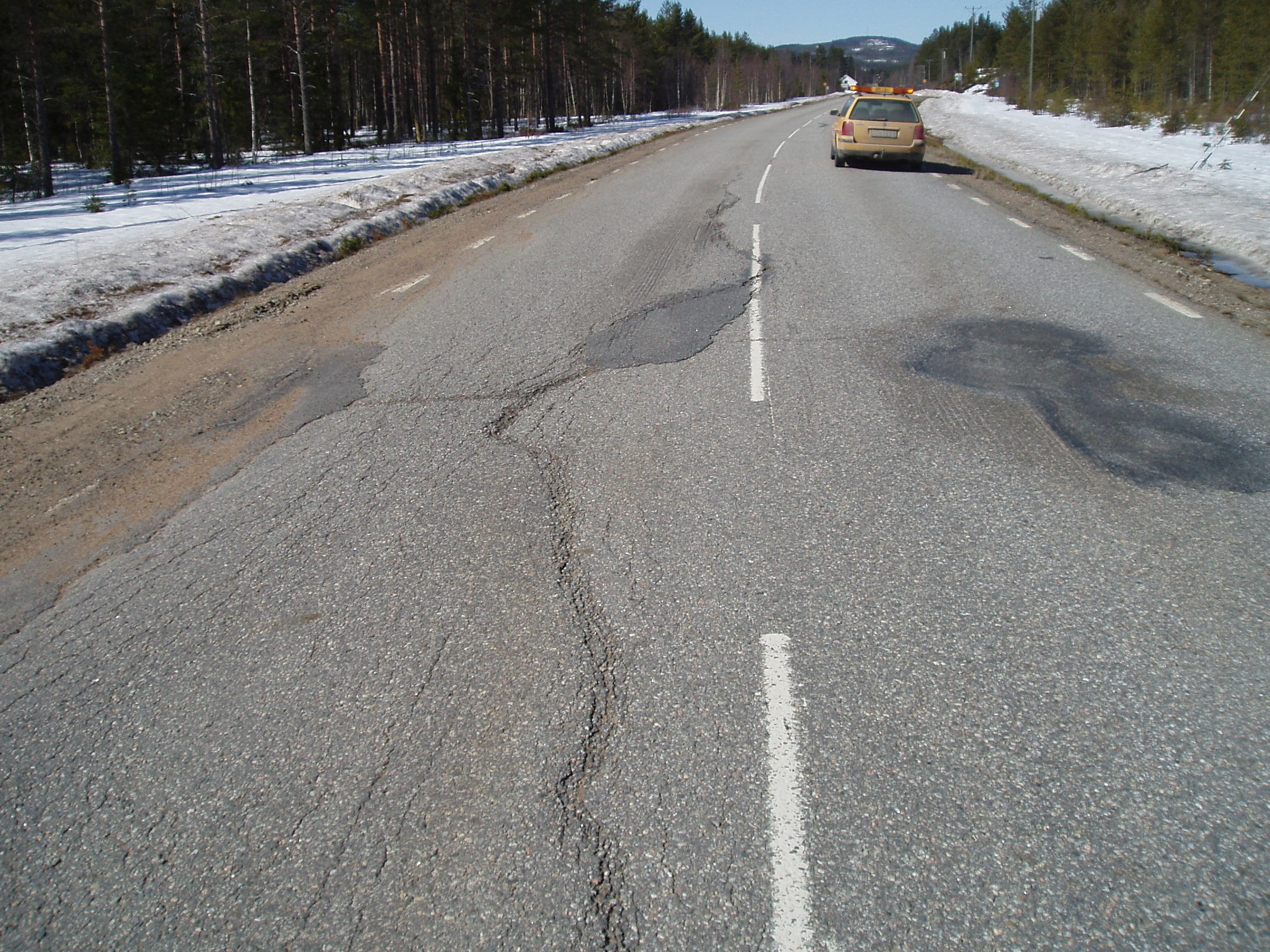 8
Tack för mig
Johan Ullberg
Senior specialist vägteknik
Johan.ullberg@trafikverket.se
010-1237433